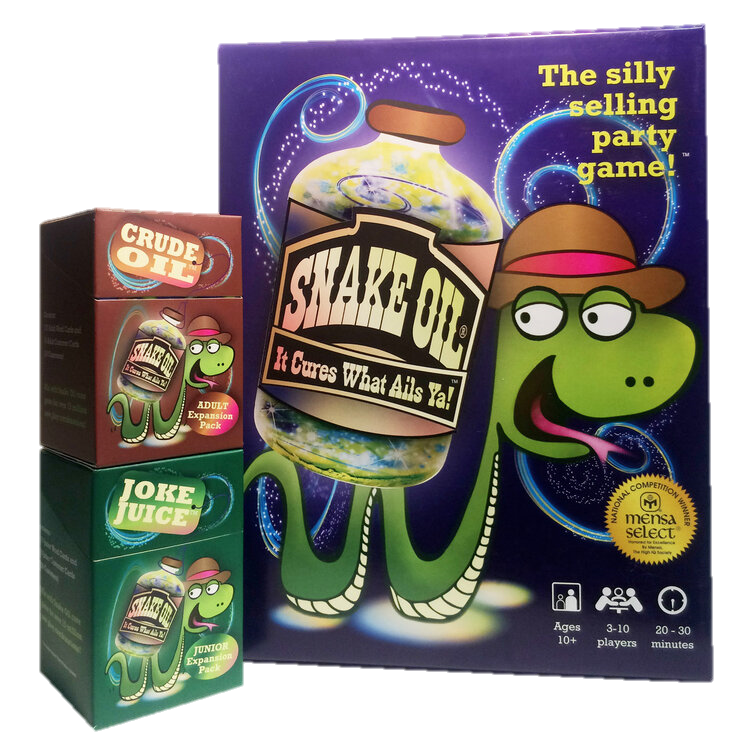 Snake Oil
First player draws a card to select a customer ...
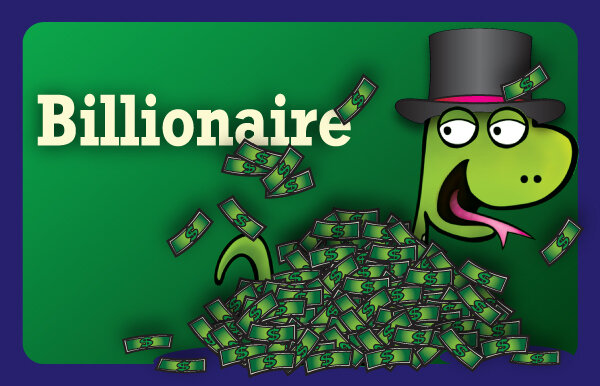 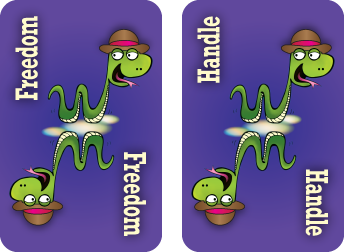 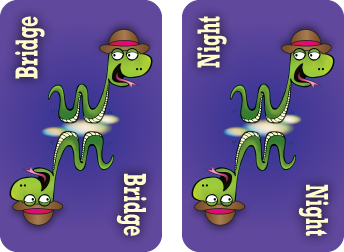 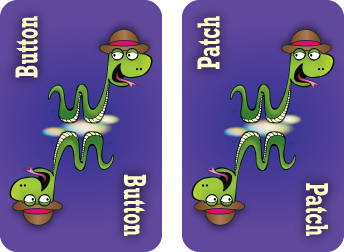 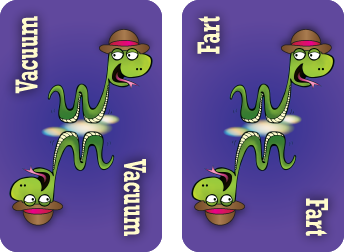 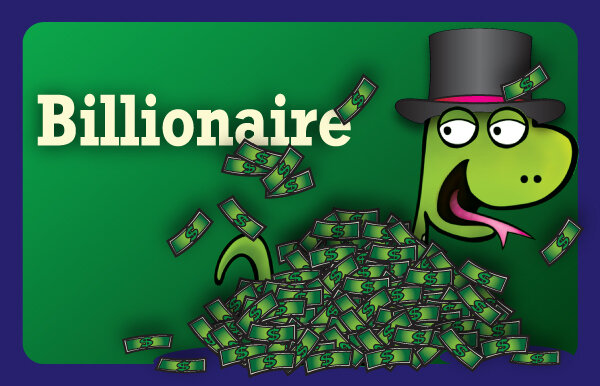 The other players create a 2-word product for that customer from their 7-card hands ...
Try selling the product.
It’s so hard for a billionaire to get away.  Everybody wants your money. 
Don’t you wish you could press a button and get away?  

Now with the AMAZING Freedom Button, you have that power.  
OMG!  This is what you NEED!
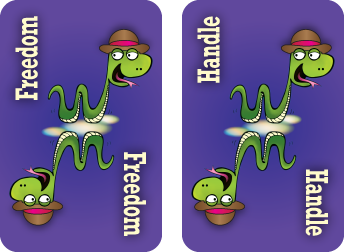 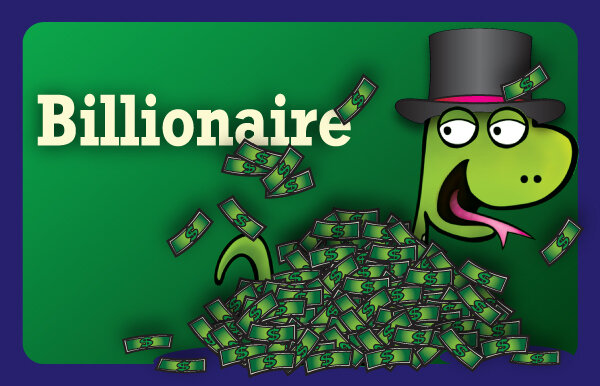 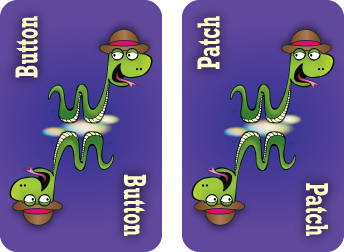 The customer chooses their favorite product.
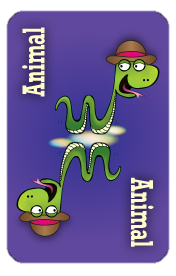 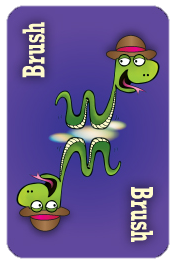 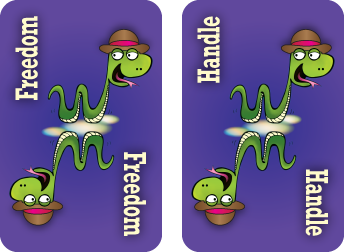 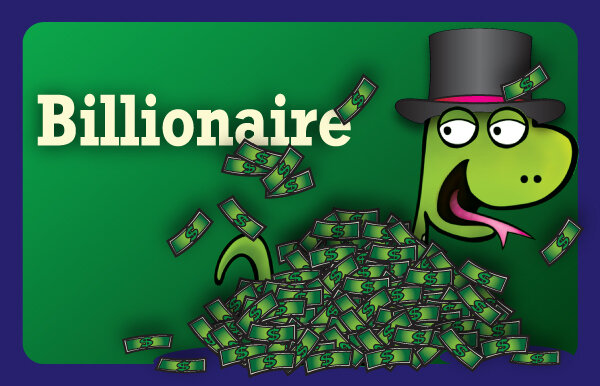 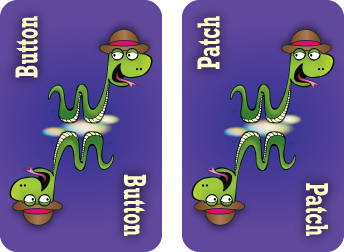 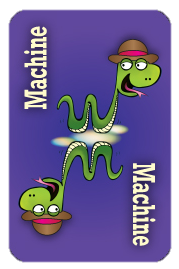 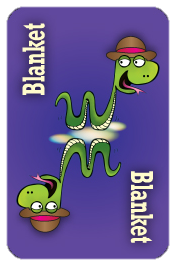